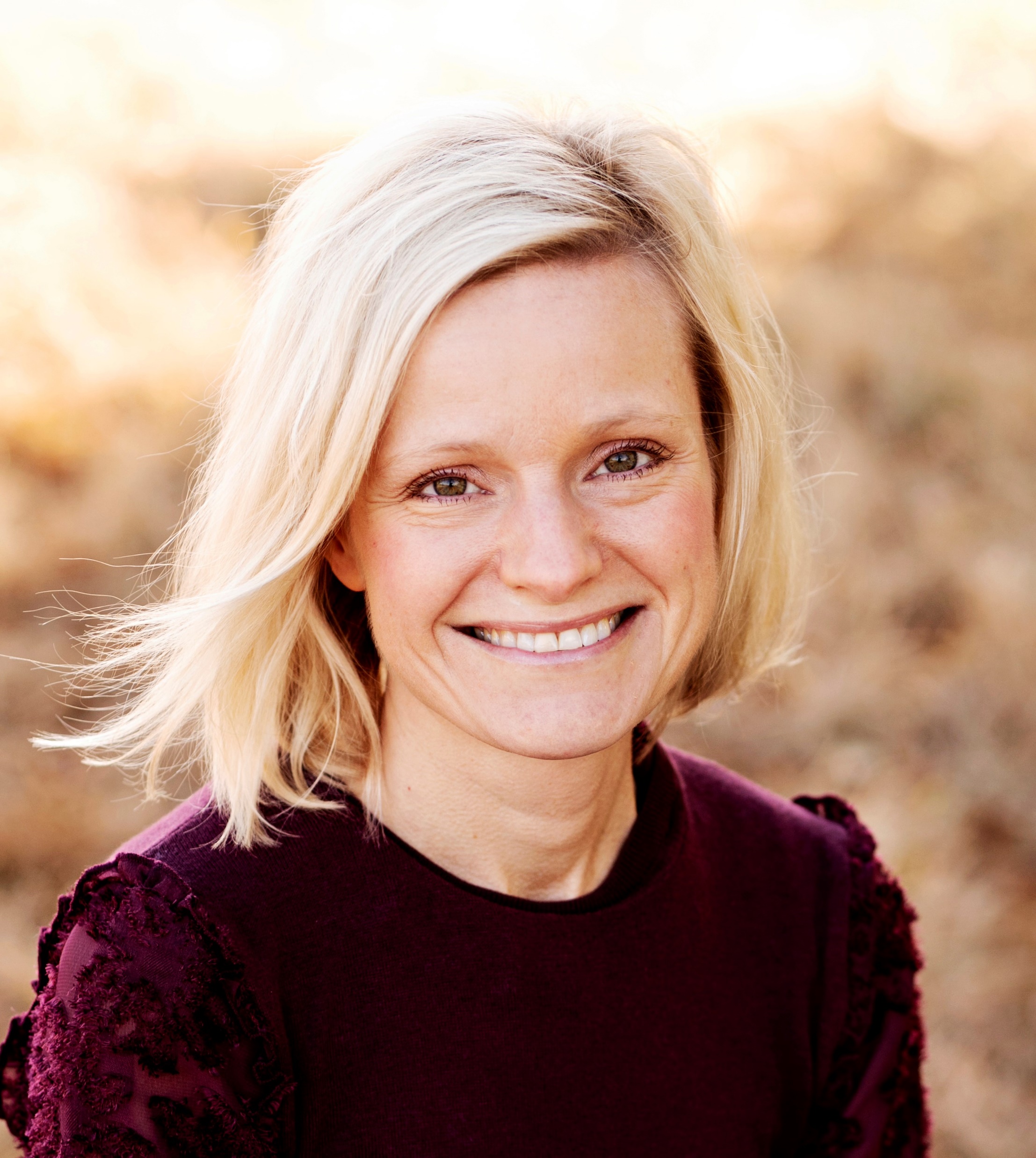 Make Your Move Easy with Microsoft’s Enhanced Migration Tool
Kasey Metzger
Product Leader
Enavate
Support Our Dynamics Teams in the Ukraine!
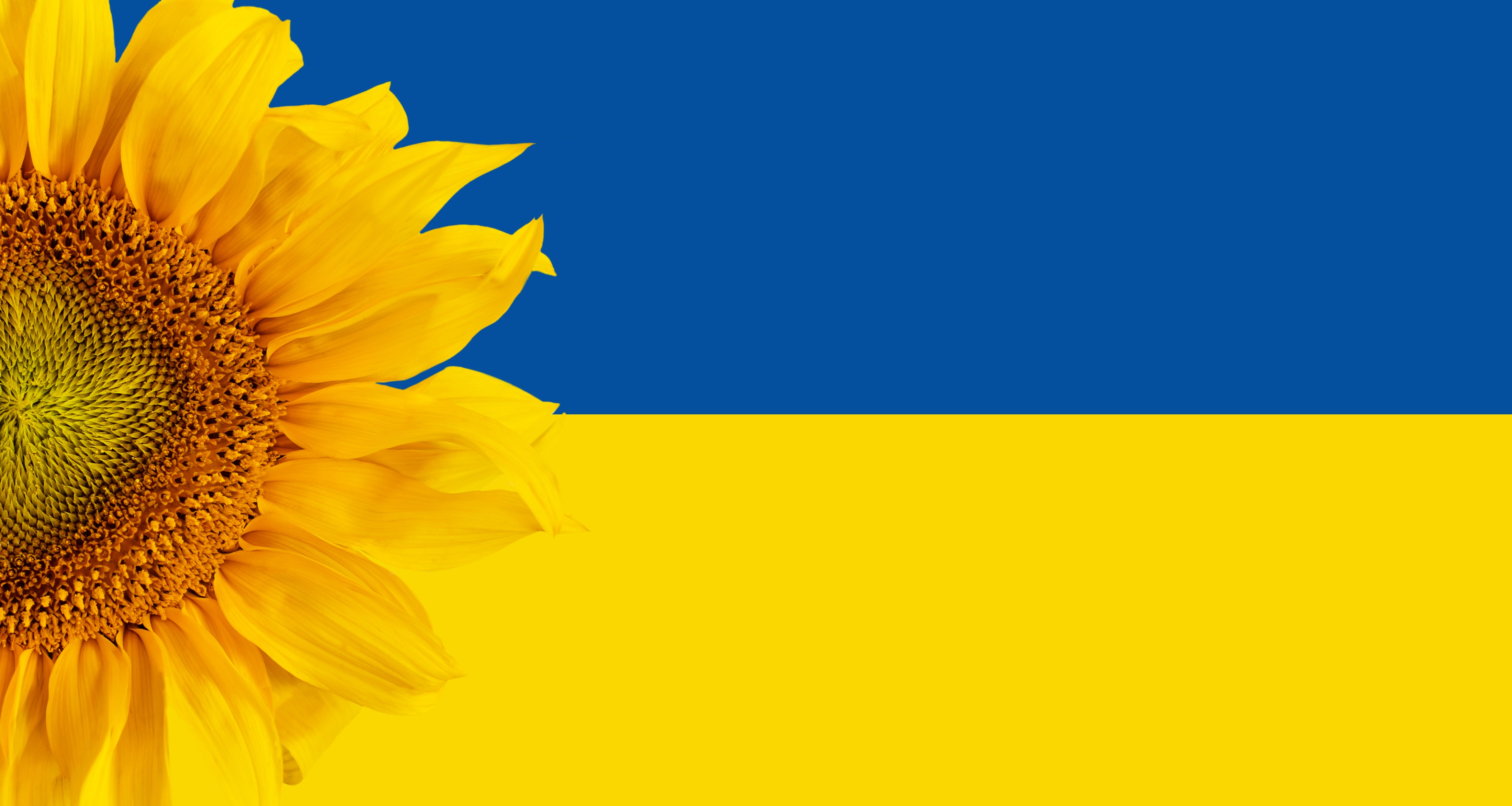 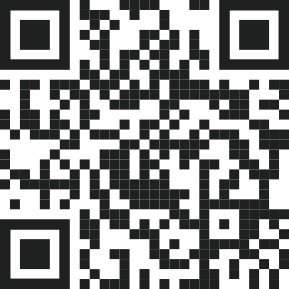 What is the GP Cloud Migration Tool
What enhancements is Microsoft making
Moving your GP data to Azure Data Lake
Look at your migrated GP data in BC
Q&A
Migration Tool Setup Wizard
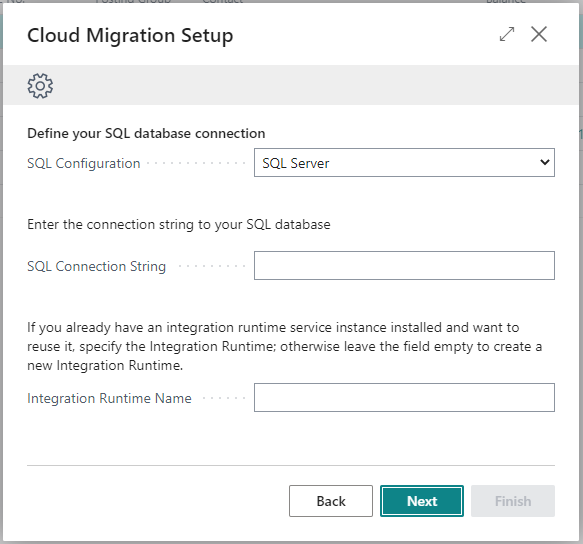 Delegated Admins can now run the migration wizard 
Enables connection between on-premises data and cloud tenant
No data is stored in this pipeline
Migrate on-premises data to the cloud – Business Central Microsoft Docs
Migration Management
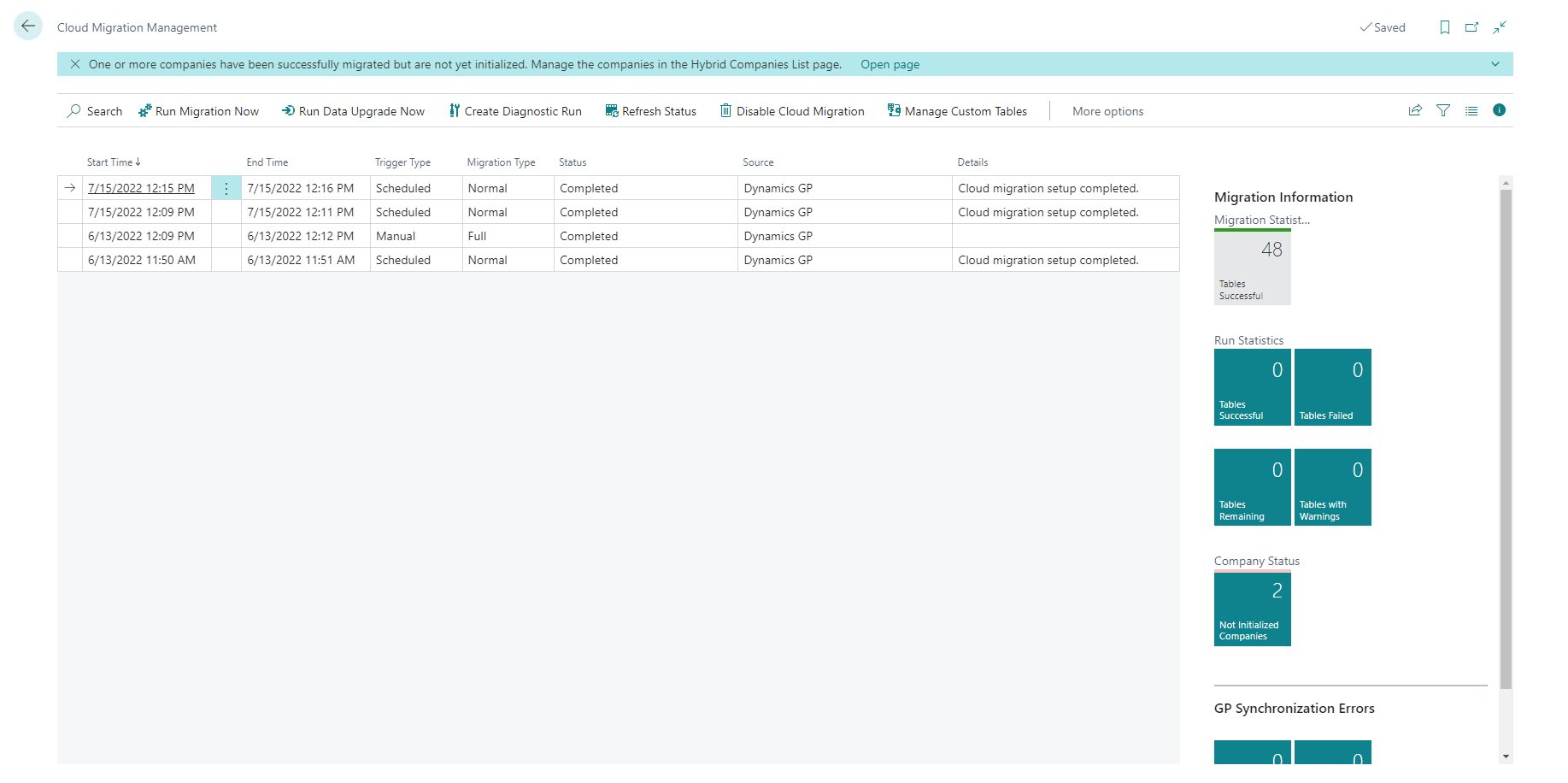 Perform Diagnostic Run
Run Migration now
Moves GP data to staging tables
Run Data Upgrade Now
Moves data from staging to permanent BC tables
Verify results
Disable Cloud Migration
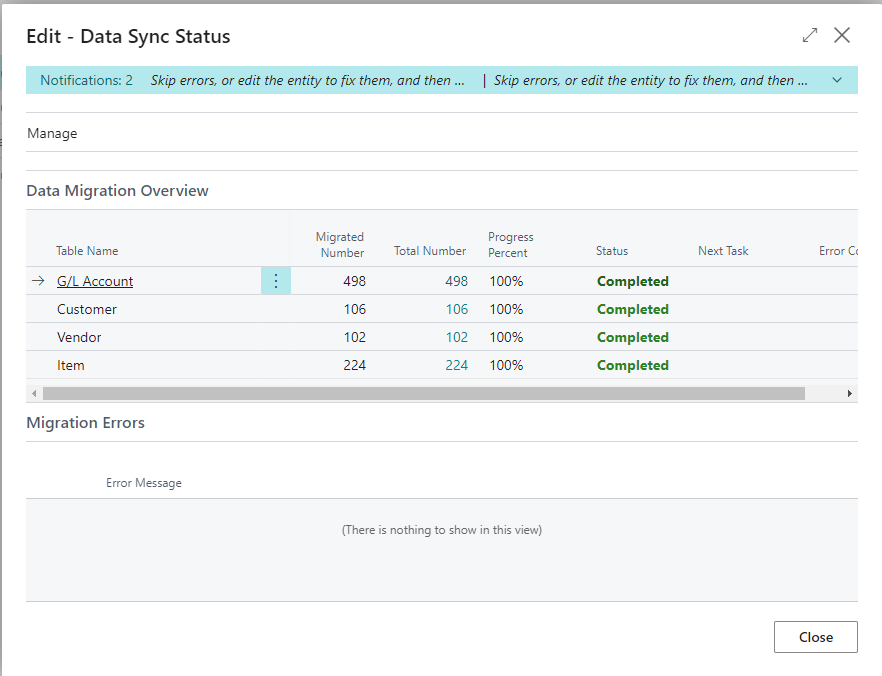 Migrated Data
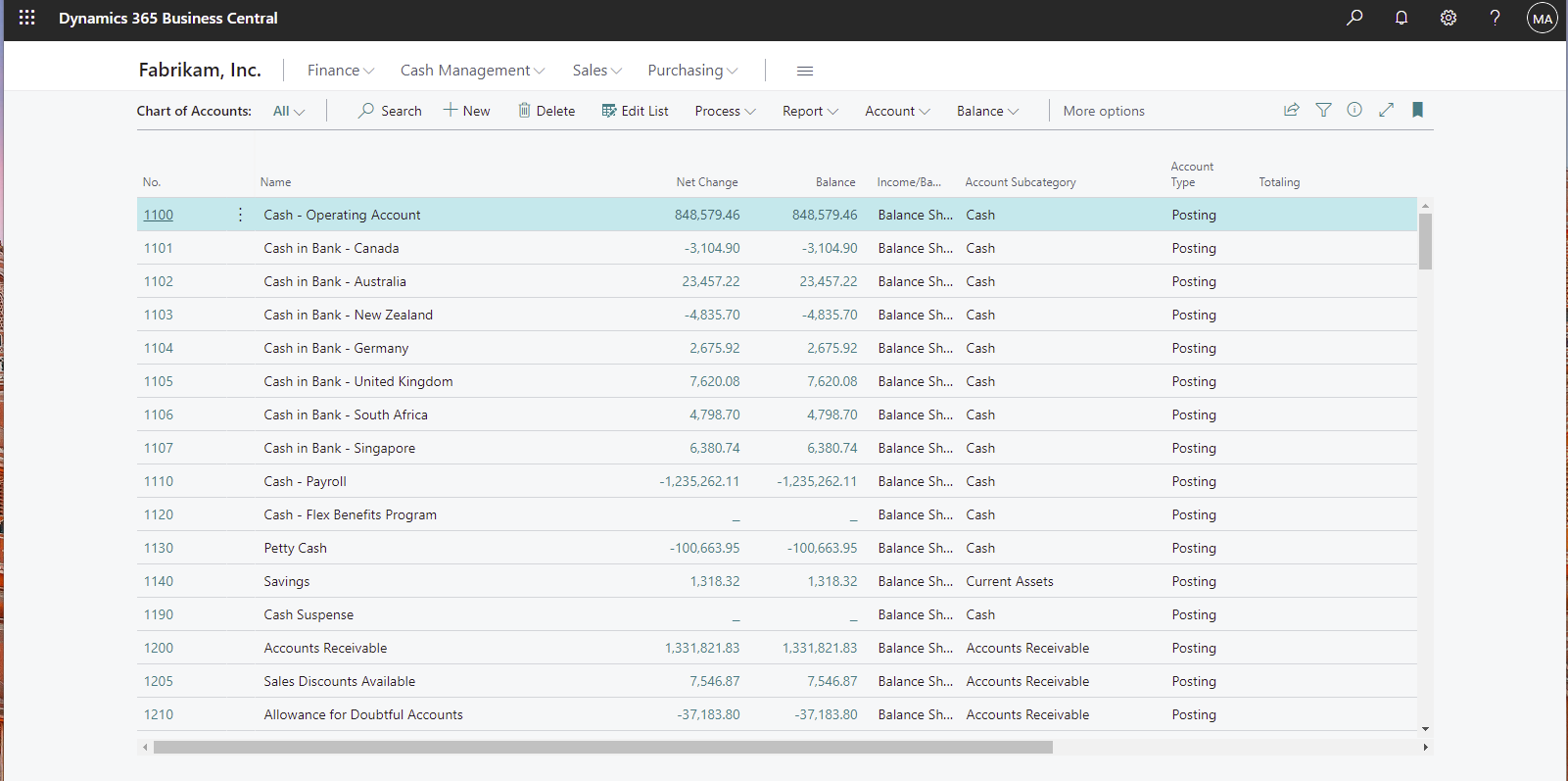 GL Accounts
Segments as Dimensions 
Fiscal Periods
GL summary transactions history and open years
Bank Accounts
Unreconciled Bank Transactions
Migrated Data
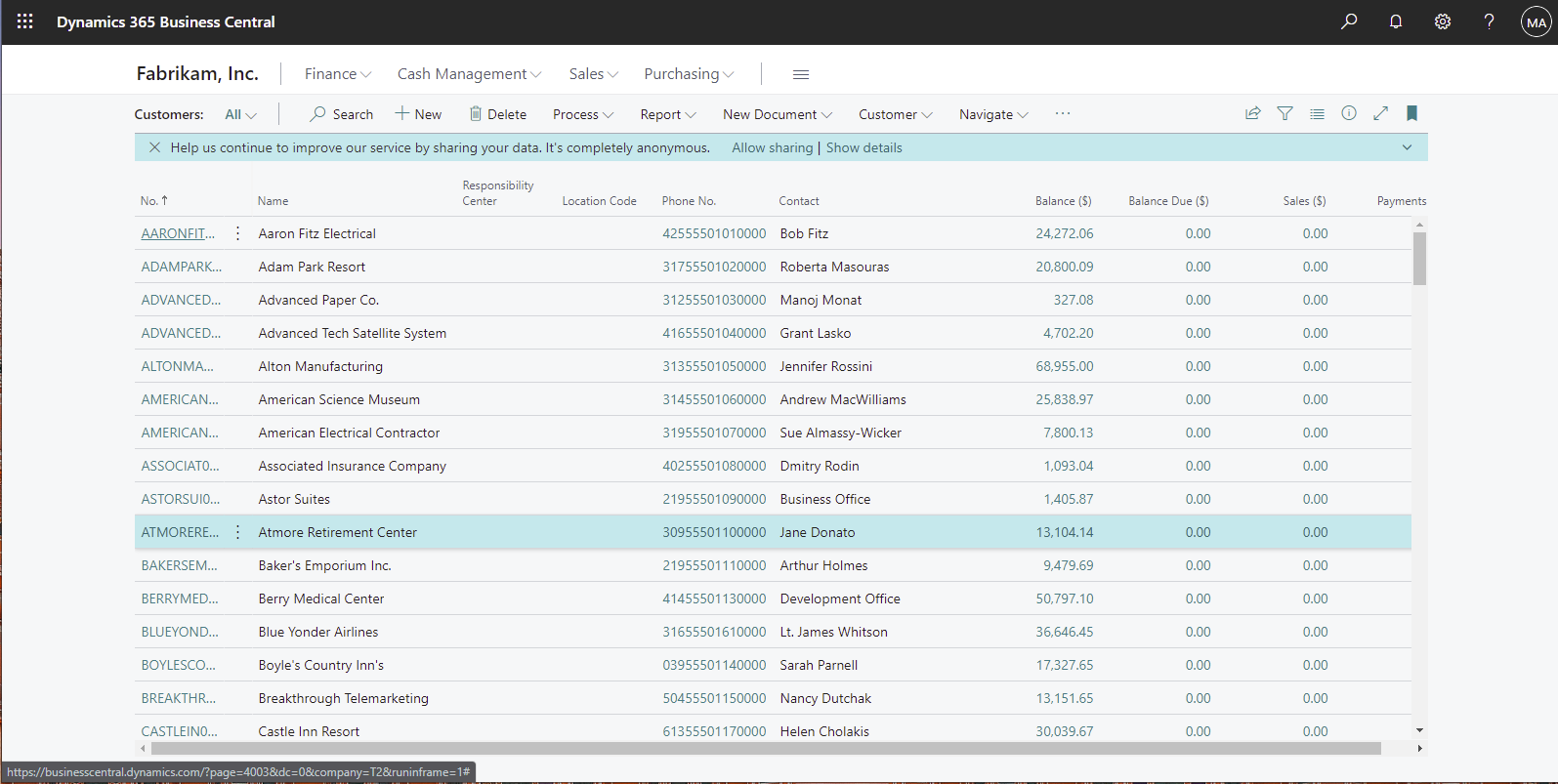 Customers
Open Receivables Transactions
Vendors
Open Payables Transactions
Open Purchase Orders
Items
Locations 
Inventory Quantity on Hand 
Serial/Lot Information
Migrated Data
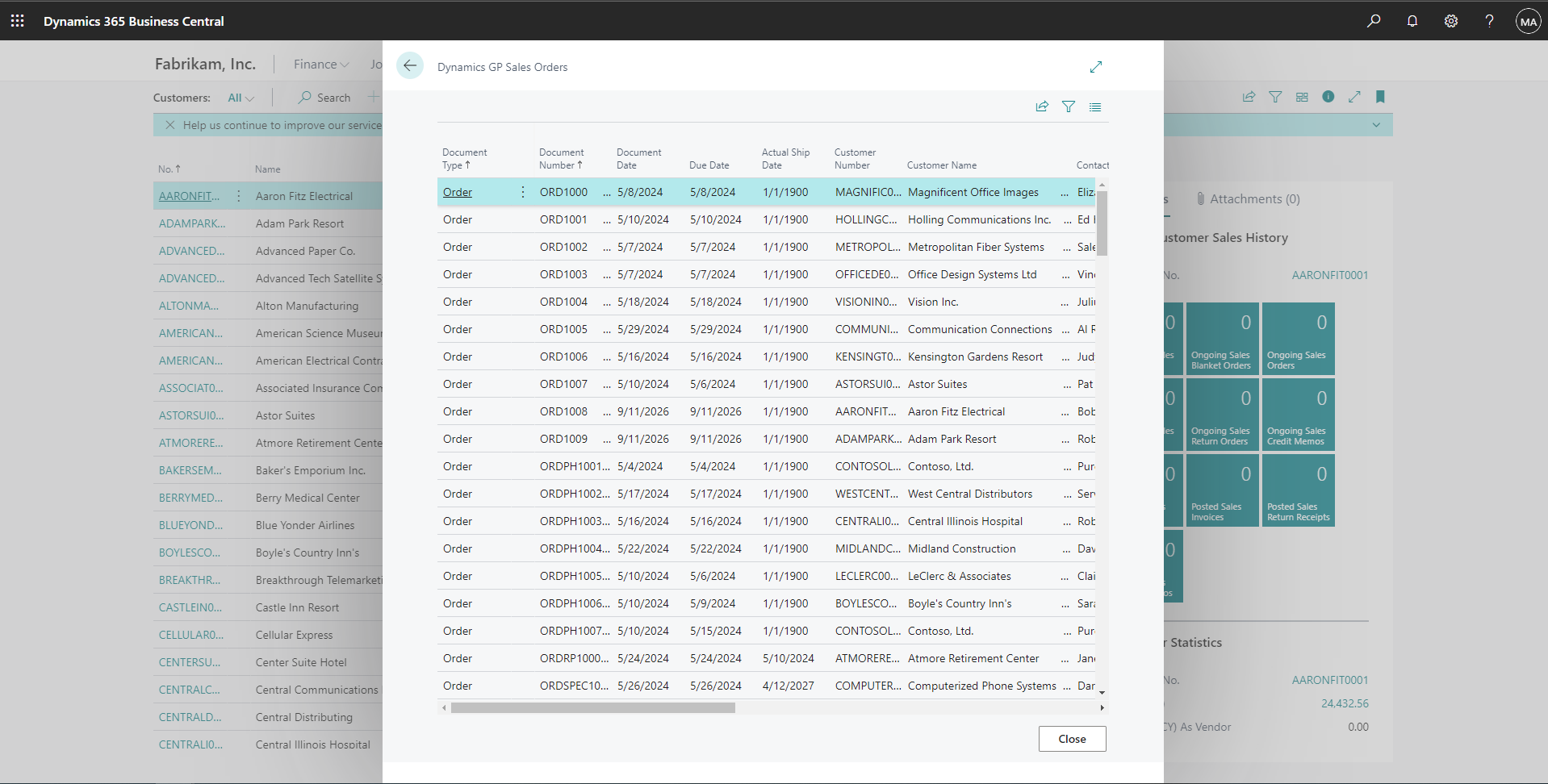 Supporting data:
Salespeople ID
Payment terms 
Shipping method ID 
Add’l customer and vendor ship to and order addresses
Vendor EFT information
Sales, Purchasing, Inventory, Payables and Receivables history data is brought over into Business Central Extension tables
New and Upcoming Features in Migration Tool
Enhancements to GP Cloud Migration Tool
NEW FEATURES
LATEST FEATURES (20.5)
UPCOMING
New GP Configuration settings
Module selection in migration
Enable Master data only in migration
Exclude Inactive and Discontinued items
Vendor class accts to posting groups
Customer class accts to posting groups
Item class accts to posting groups
Limit # of historical GL years
Exclude inactive checkbooks (20.1)
Vendor remit as Main address (20.1)
Unreconciled bank transactions (20.3)
Add’l columns in GP trx lists (20.3)
Fiscal Periods (20.3)
Vendor EFT information (20.3)
9
Azure Data Lake
 
Easily access your GP data after migration by creating a copy of your GP database
Create a storage account in Azure
Copy your GP data
View and build reports on your historical data
Data Lake – Same Data and Folder
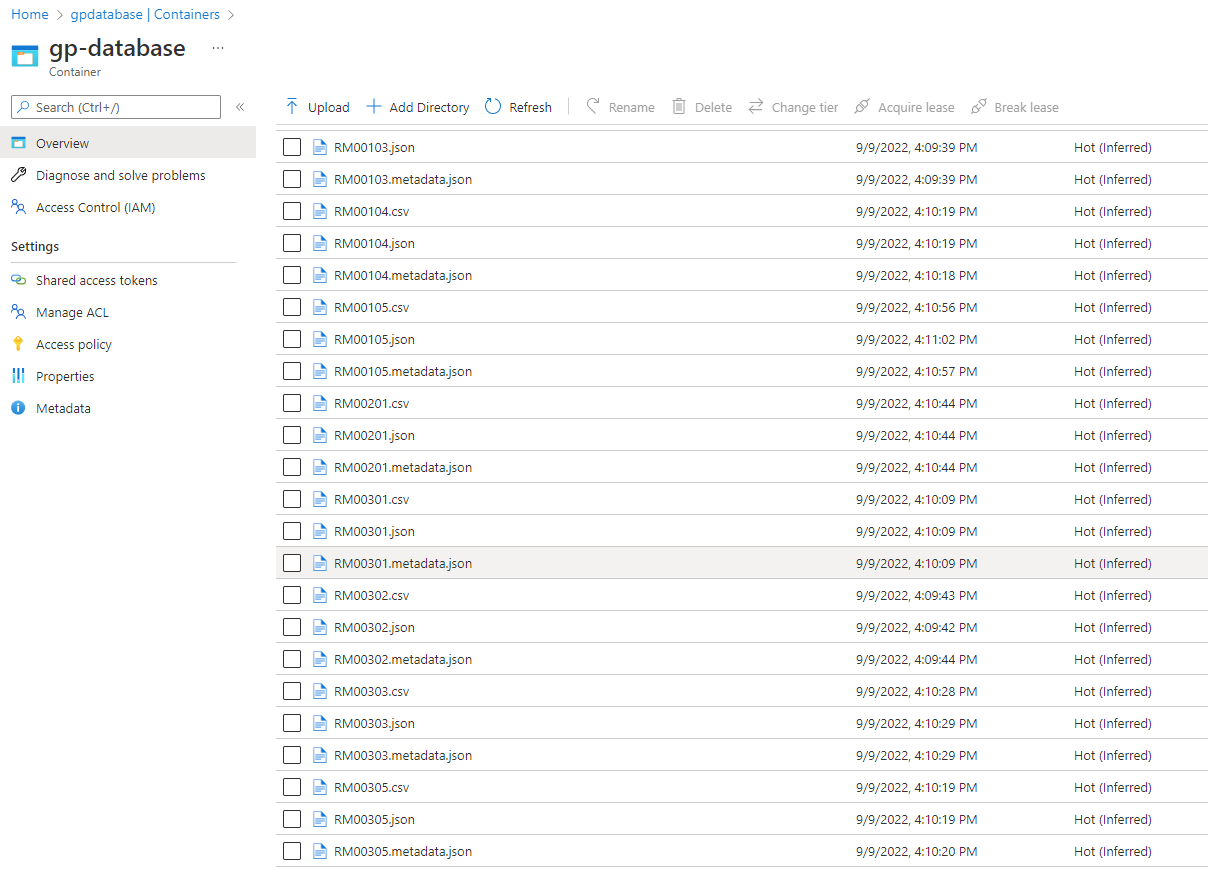 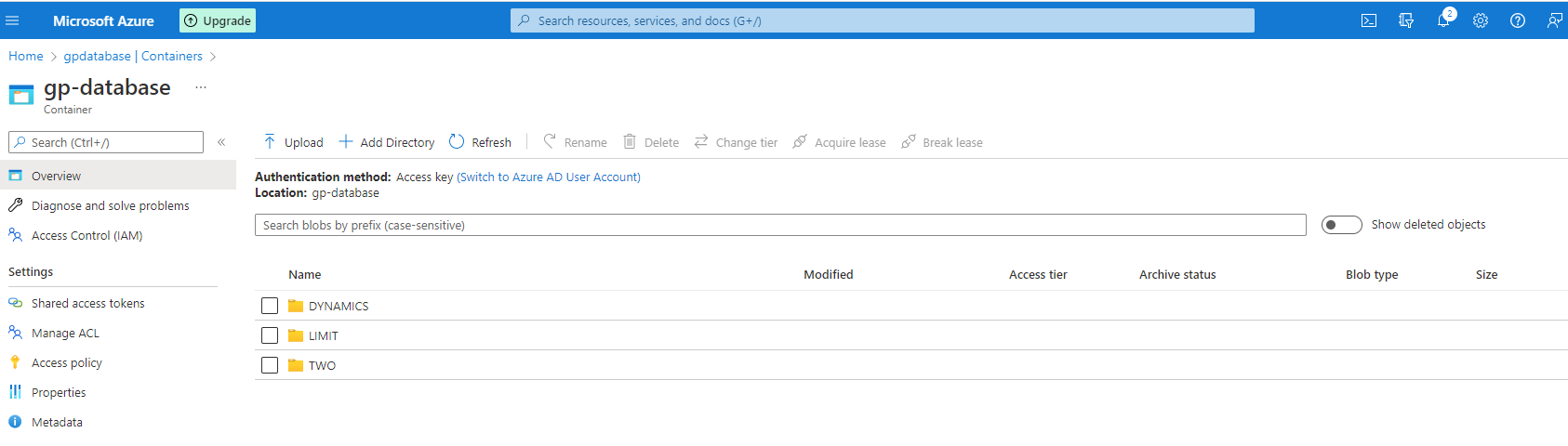 Next Steps
Connect with your Partner and discuss migration options
Take advantage of current Microsoft migration offers
Read Microsoft  Release Plan
Sign up for Cloud Migration Assessment
Q & A
If you have any other questions, please see me after this session!
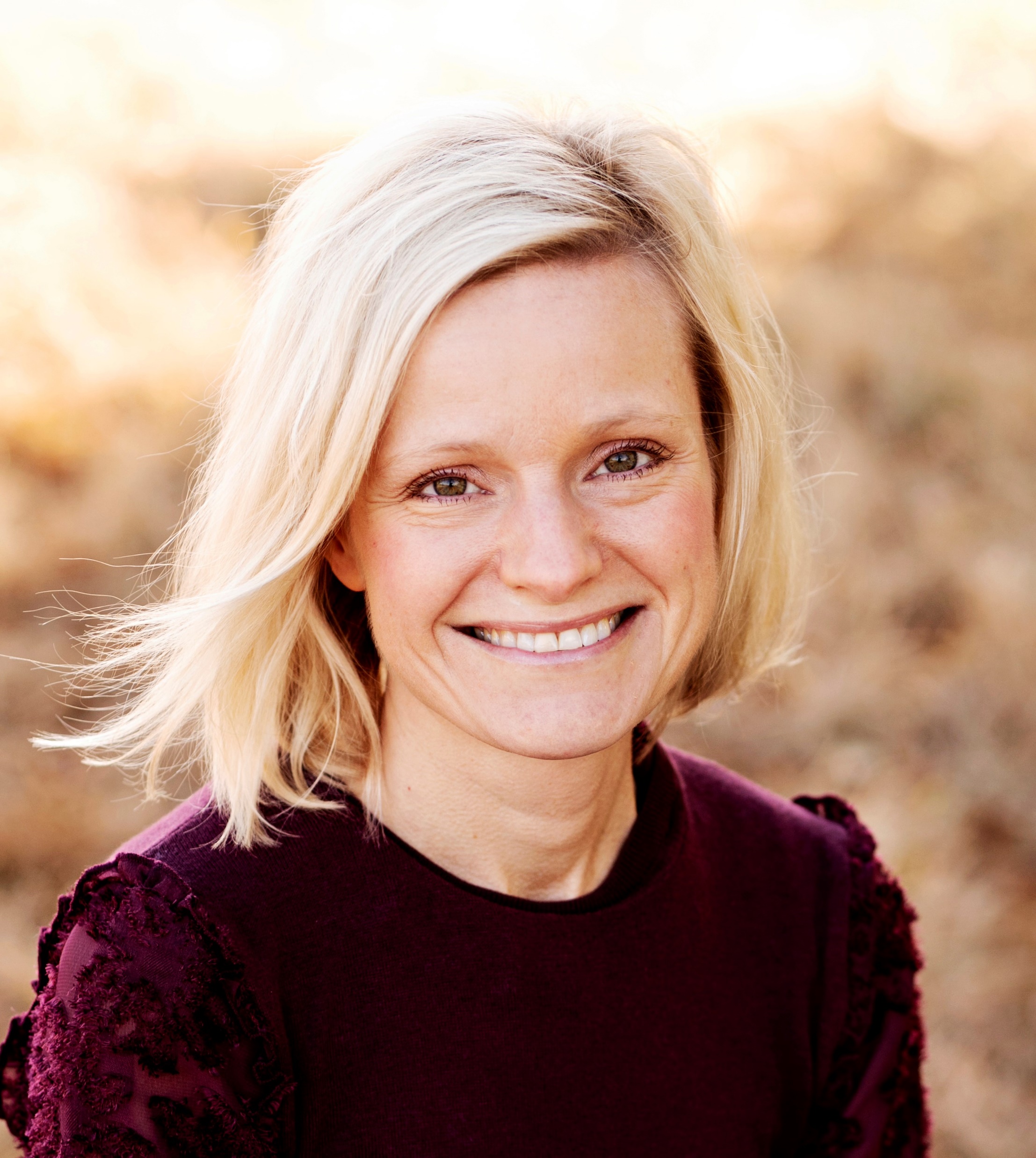 Kasey Metzger
Product Leader
Enavate
Your feedback matters!
Please scan the QR code below and let us know your thoughts on today's session:
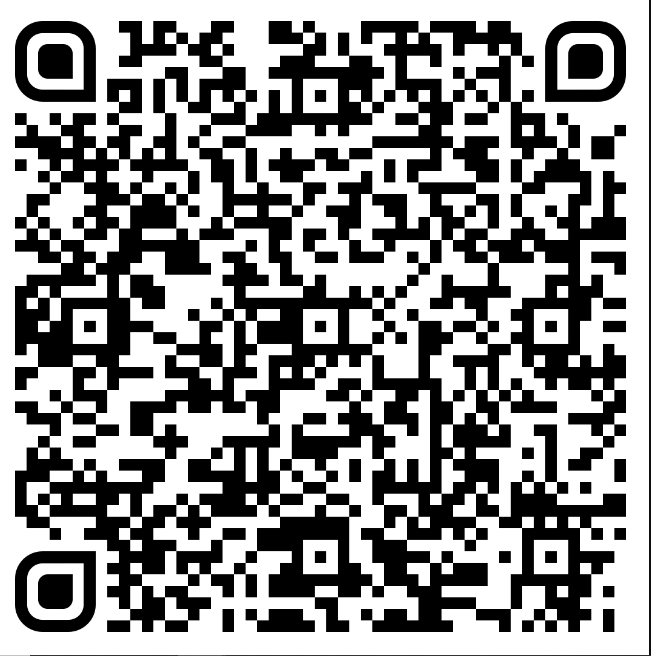 16
[Speaker Notes: What system they are on

What brought]